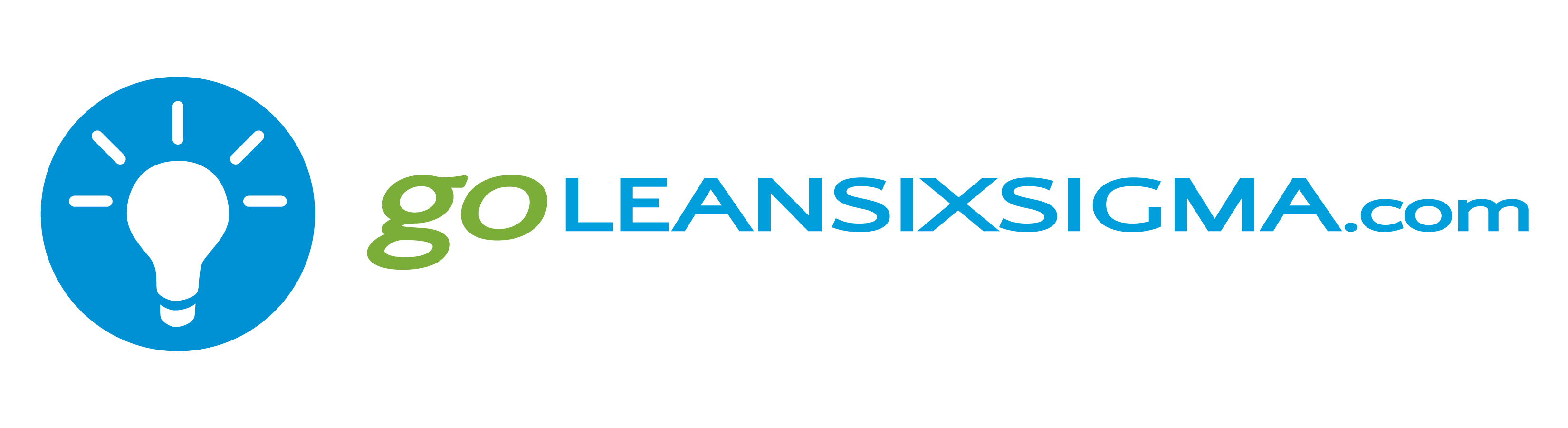 Task BoardMonitoring Cards
Visit GoLeanSixSigma.com for more Lean Six Sigma Resources
Visual Controls Monitoring Card
A Tool for Leaders to Monitor Visual Controls
Process Performance Board Monitoring Card
A Tool for Leaders to Monitor Process Performance Board
A3 Problem Solving Monitoring Card
A Tool for Leaders to Monitor A3 Problem Solving
A3 Coaching Monitoring Card
A Tool for Leaders to Monitor Visual Controls
Huddle Meetings Monitoring Card
A Tool for Leaders to Monitor Huddle Meetings
Leader Process Walks Monitoring Card
A Tool for Leaders to Monitor Leader Process Walks